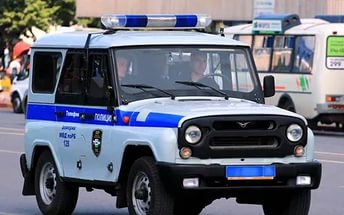 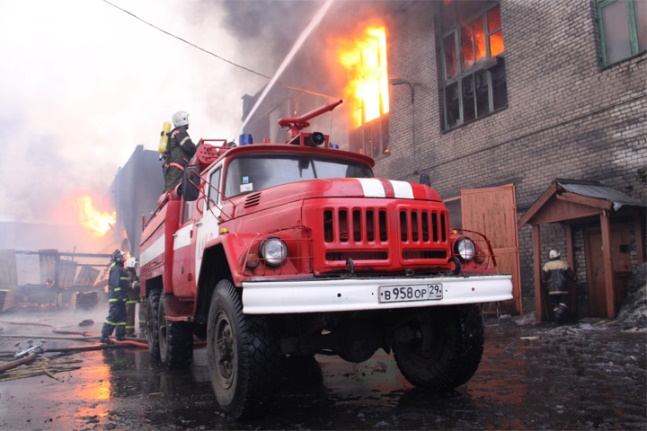 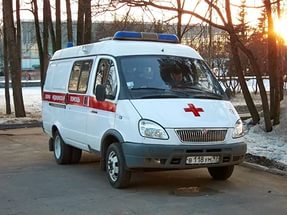 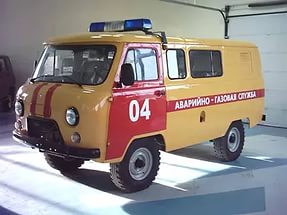 Службы спасения
Выполнил: Телицын Артем
Телицына  Надежда ВладимировнаМДОУ «Детский сад «Ладушки»г.Качканар, 2017г.
Руководитель: Бобрик Н.А. Воспитатель.
Цели и задачи:
Узнать, какие специальные службы защиты населения были созданы для обеспечения безопасности повседневной жизни.

Воспитание чувства гордости за свою Родину, российский народ.

Освоение о деятельности полиции, пожарной охраны, скорой помощи, аварийной газовой службы и единой службы спасения.
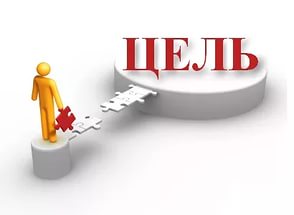 Службы спасения
Чтобы обеспечить нашу безопасность
в жизни, были созданы
специальные службы защиты:
  • пожарная охрана
  • полиция
  • скорая медицинская помощь
  • аварийная газовая служба
  • МЧС и служба спасения
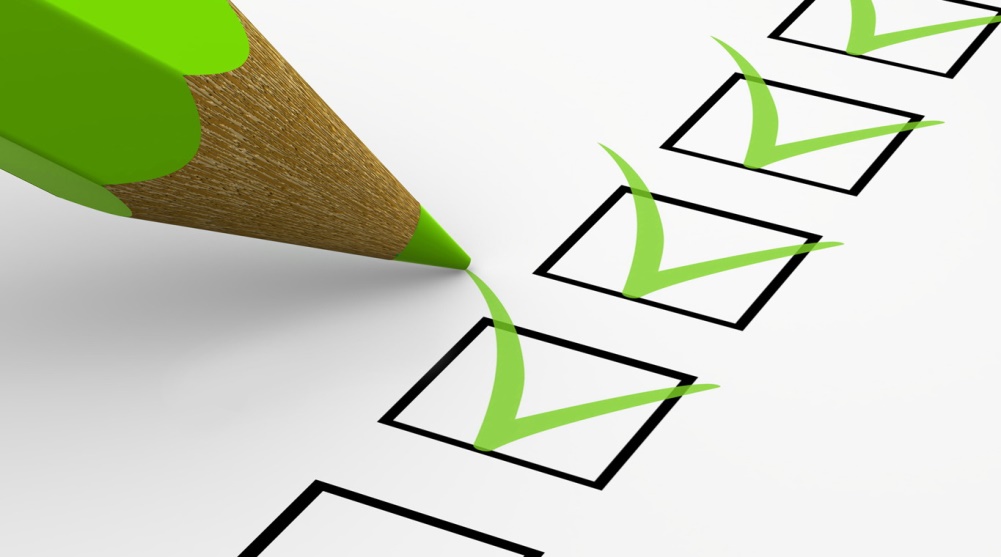 Пожарная охрана 01
В огне пылает все вокруг, 
На лицах всех один испуг, 
Но вмиг пожарные пришли, 
Пожар потушили, людей всех спасли. 
Ловкость, скорость, сила 
Огонь вмиг победили.
 Будьте же всегда такими: 
Храбрыми, мужественными, 
А от нас вам «Спасибо!».
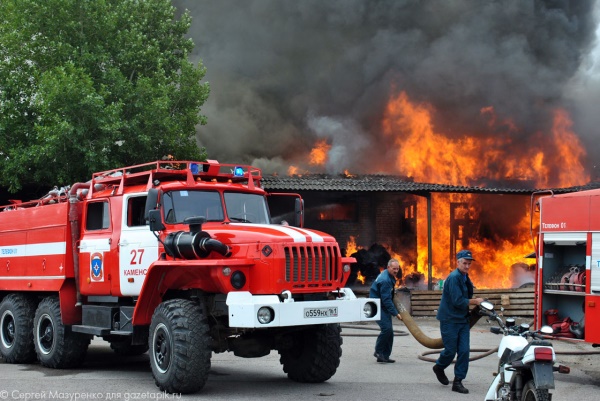 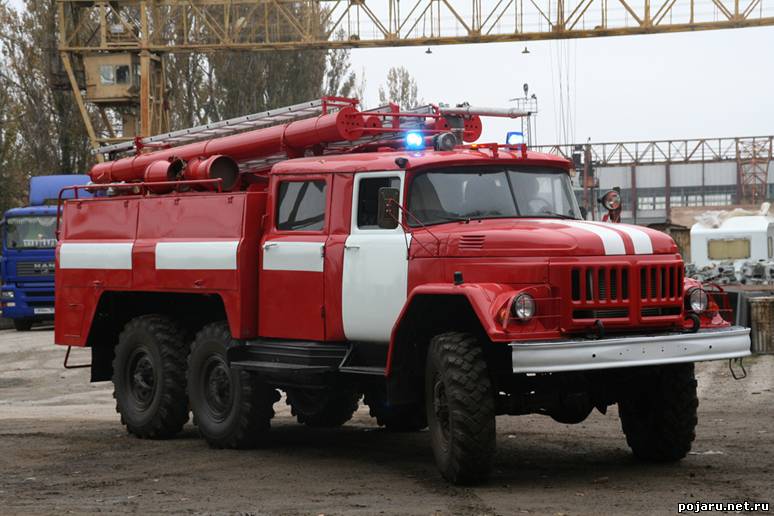 Полиция 02
В зной и в холод, 
в дожди и в туманы, 
В час, когда Вам опасность грозит
 На почетном посту постоянно 
Полицейский России стоит. 
Он, порою, ценой своей жизни
 Защитит Вас от бед и невзгод. 
Полицейский свободной Отчизны, 
Непременно на помощь придёт.
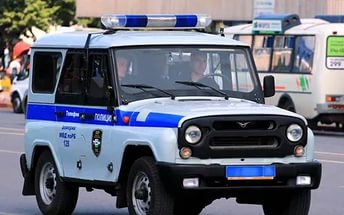 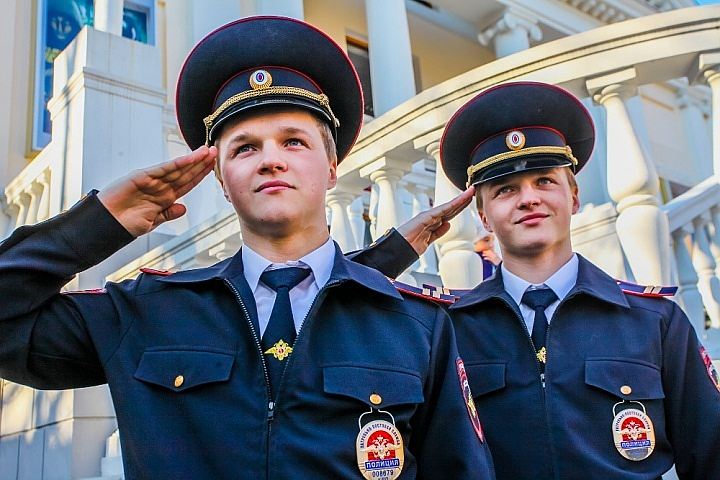 Скорая медицинская помощь 03
На белой машине с красным крестом
Доктор примчится к больным 
в каждый дом.
Машина поедет с сиреной, 
мигая,
Нужна неотложно служба такая!
Другие машины ей 
путь уступают.
Скорую помощь 
все граждане знают!
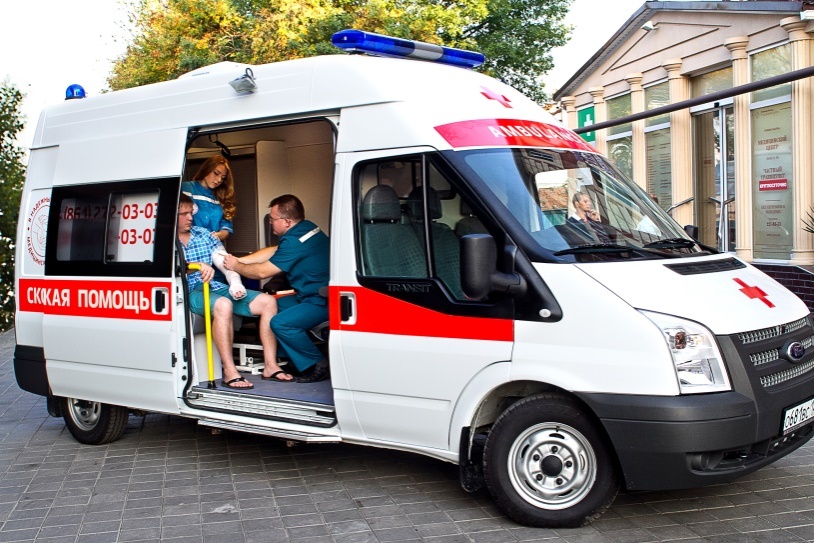 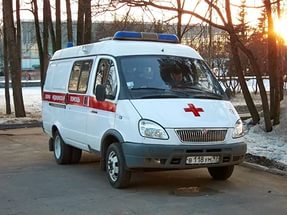 Аварийная газовая служба 04
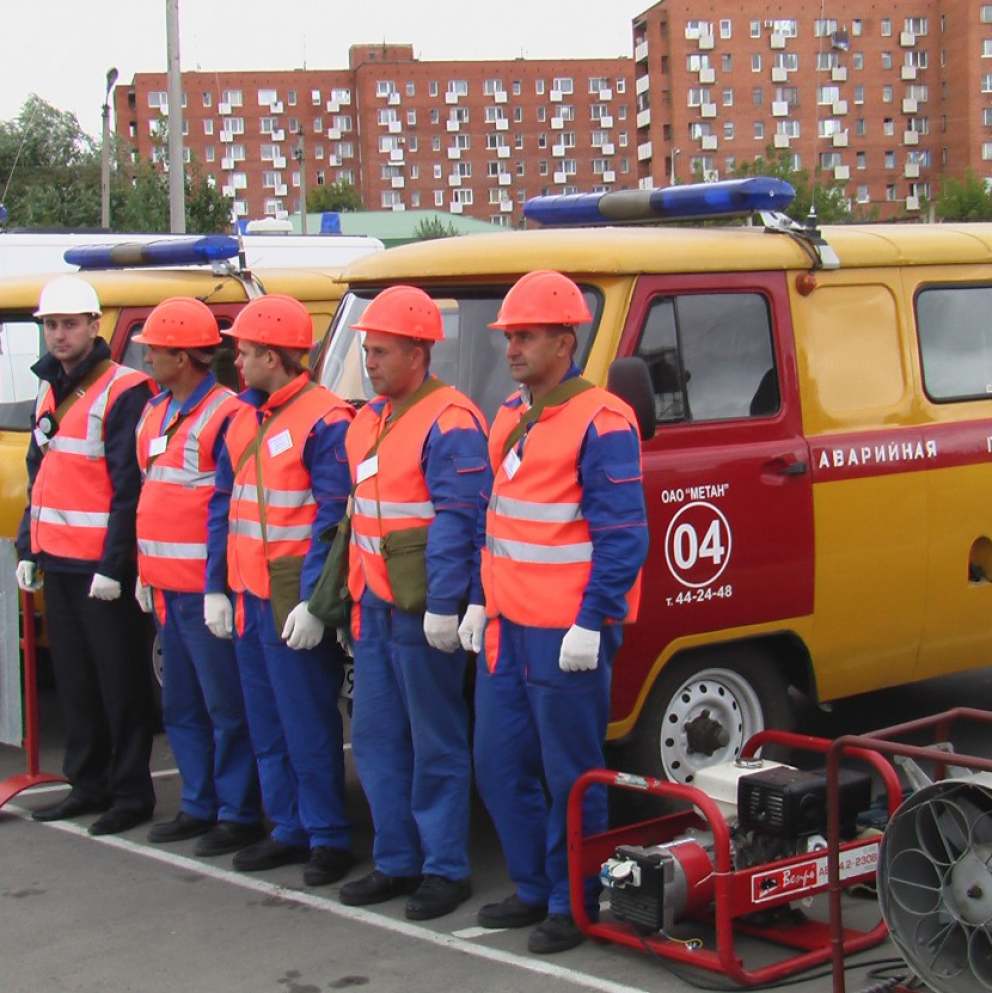 Для чего нам нужен газ?
Чтобы радовал он нас.
Чтобы было всем тепло,
Ну а вечером - светло.
Чтобы бегала машина
И крутилось колесо,
Чтоб приехали мы с дачи
И вода была горячей.
В общем, газ нам лучший друг,
Без него мы, как без рук.
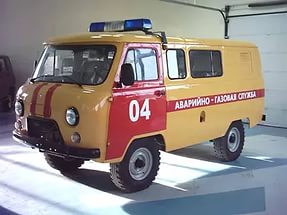 Служба спасения 112
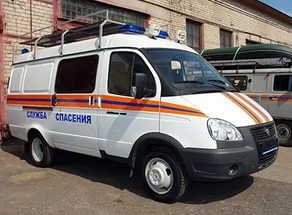 Работает в городе 
Служба спасения, 
Работает в будни 
И в воскресенье. 
Если вдруг с кем-то 
случится беда –
 Служба спасенья 
Поможет всегда.
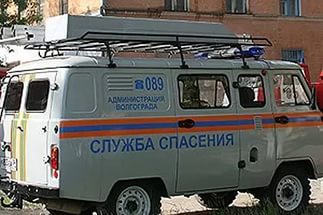 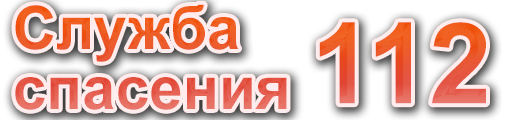 Вывод
В жизни каждого человека случается так, что нам необходима чья-то помощь и защита.
Находясь дома или в садике мы знаем, к кому обратиться в трудную минуту – это наши родители, воспитатели, друзья. Но, когда мы остаемся одни дома никто не застрахован от опасностей. Угрозы могут быть повсюду – в общественном транспорте, парке, театре, просто на улице.
Данный проект помог мне узнать, какие службы могут мне в этом помочь.
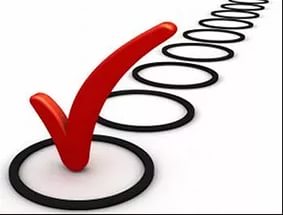 Спасибо за внимание!